Minotaurov labirint
1
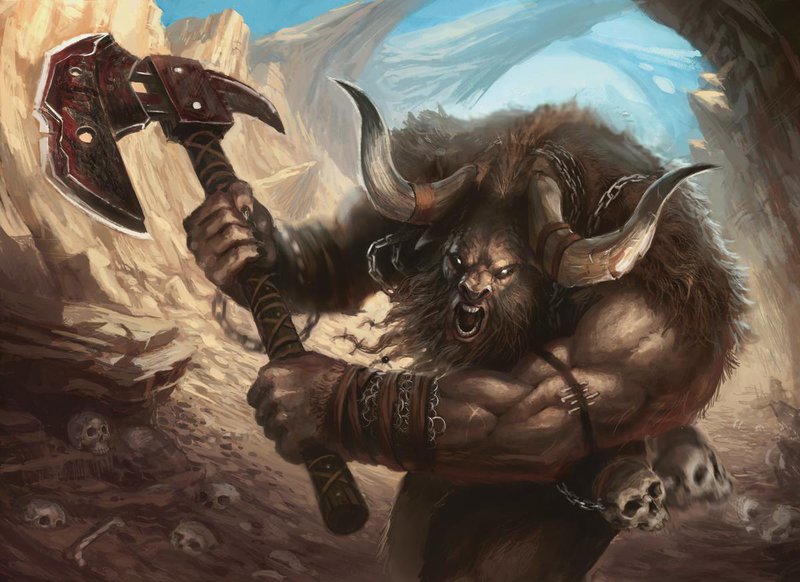 Započnimo
2
Izgubio si
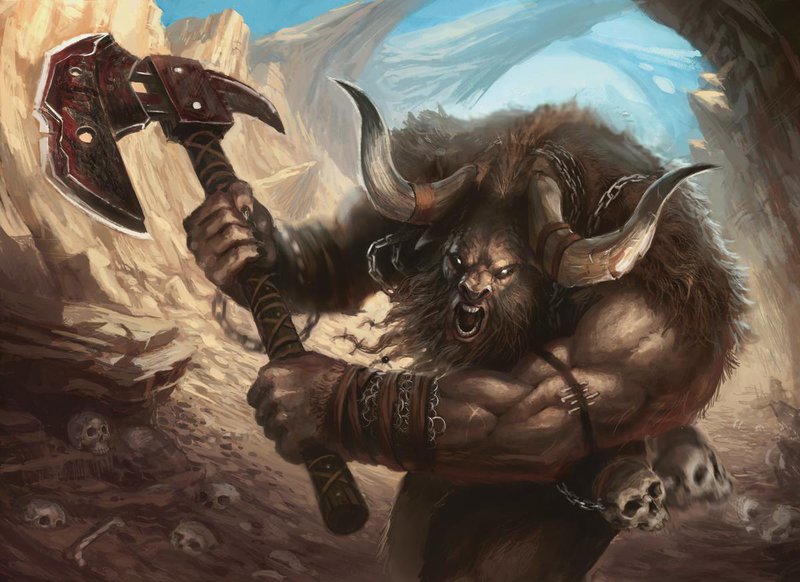 Povratak
na početak
3
Dobrodošli u labirint!
4
DOBAR POČETAK
5
Još uvijek je minotaur blizu...
6
Ide ti dobro....
7
Još malo i polovica puta prijeđeno
8
Došao si na pola puta
9
Nije još gotovo...
10
Minotaur je sve dalje i dalje...
11
Uskoro si stigao...
12
Još jedan pravi put...
13
Pobjeda!!
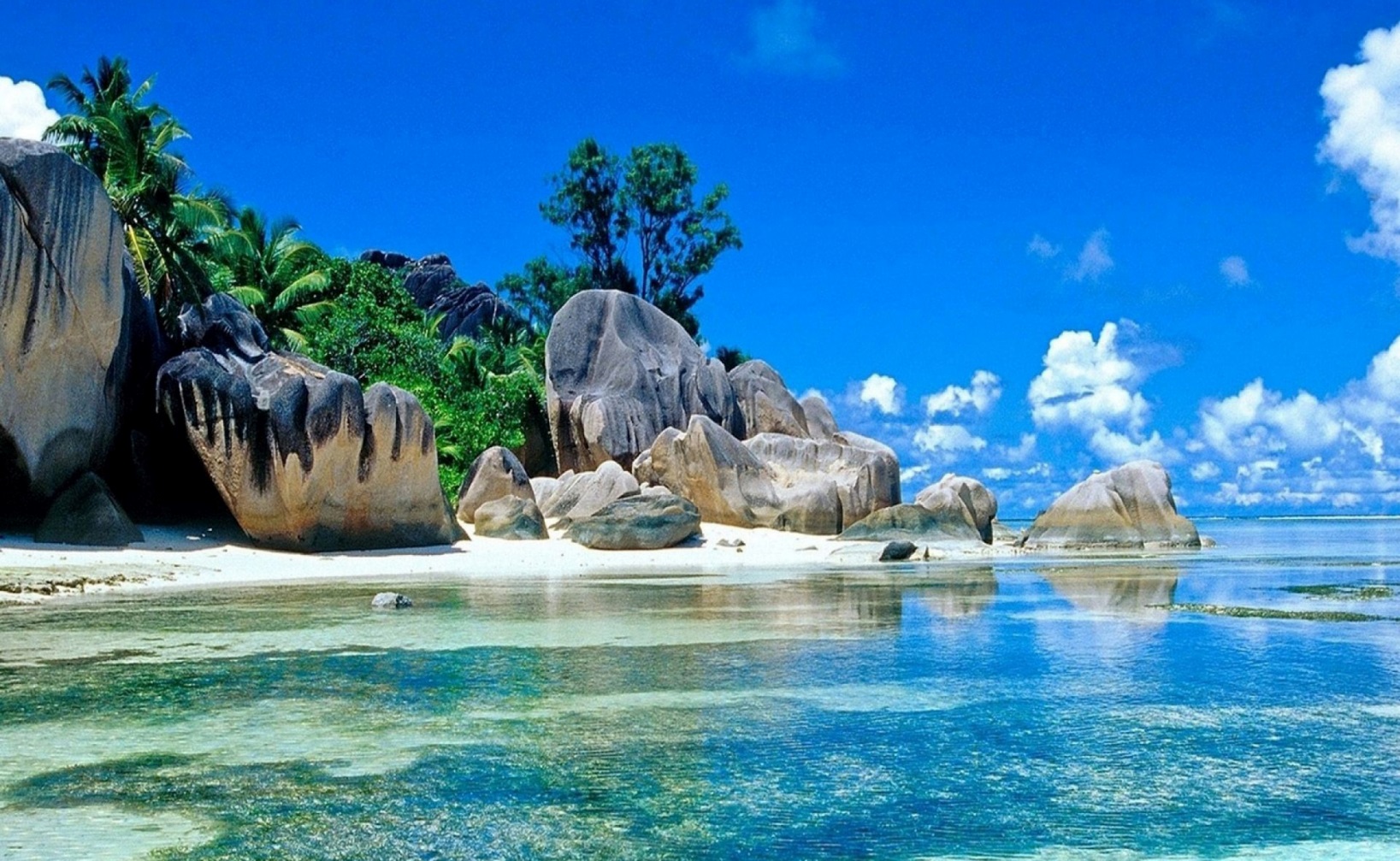 14
Niste odabrali strelicu
15